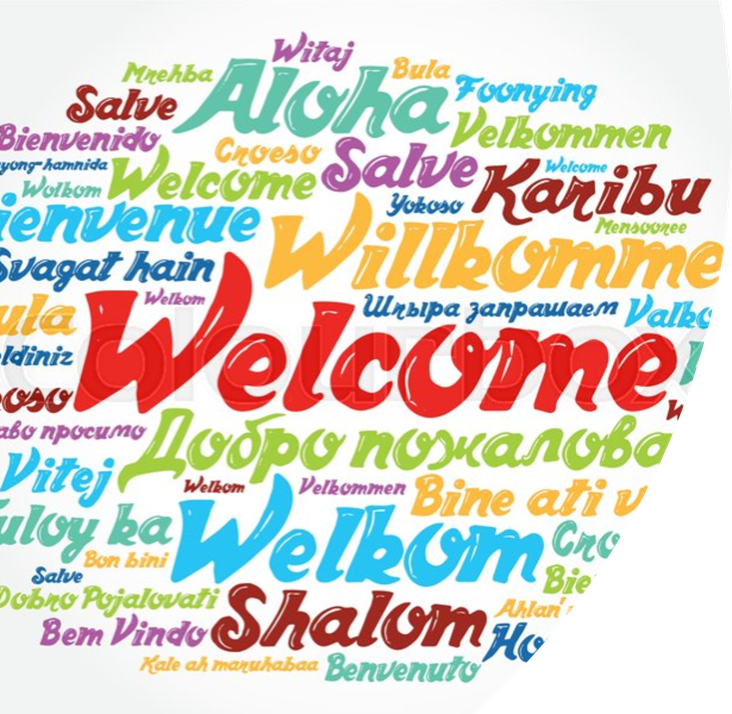 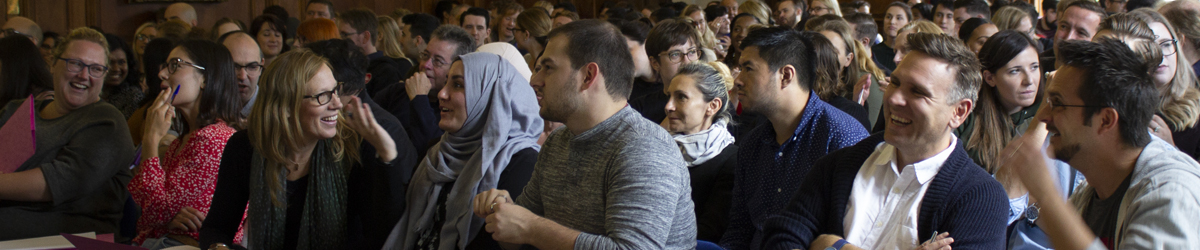 Matthew Sossick Head of Initial Teacher education 
matthew.sossick@roehampton.ac.uk 

Ruth Seabrook Head of Secondary ITE
Ruth.Seabrook@Roehampton.ac.uk 

Steve Abrams Head of Professional Studies
steve.abrams@roehampton.ac.uk 

Sonia Cordones PGCE Programme Lead
Sonia.Cordones@Roehampton.ac.uk
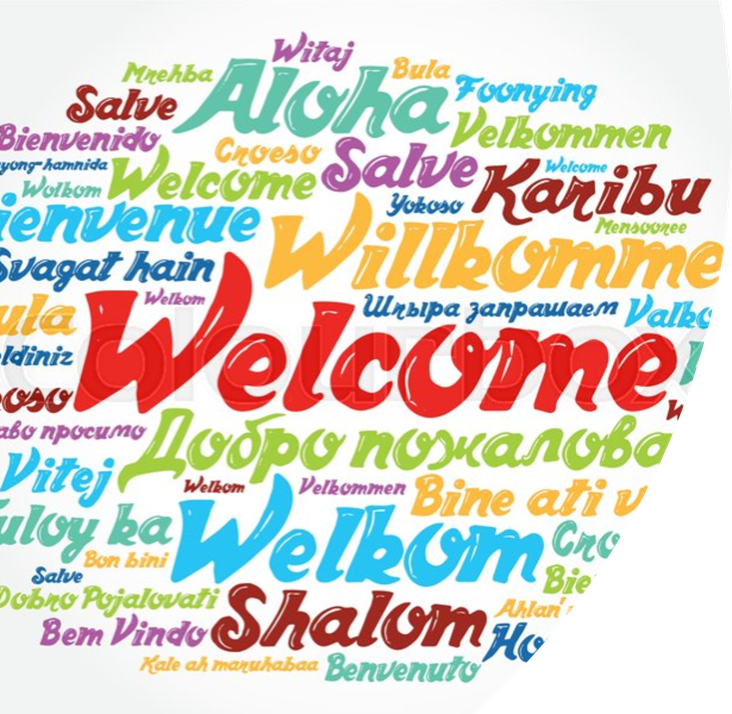 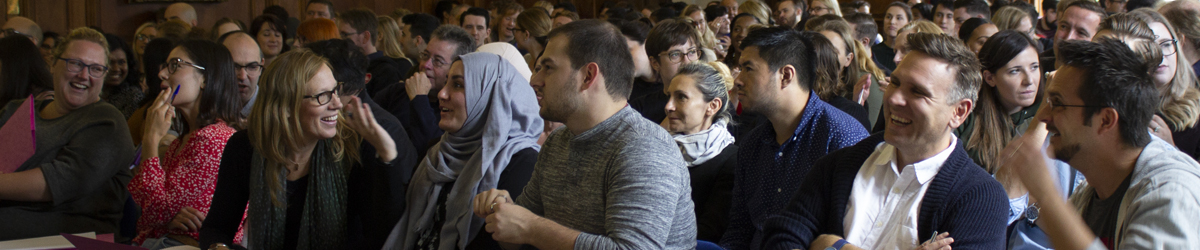 Who are we?
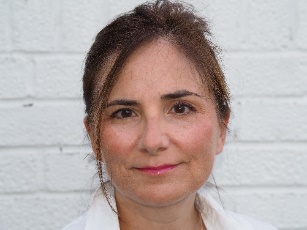 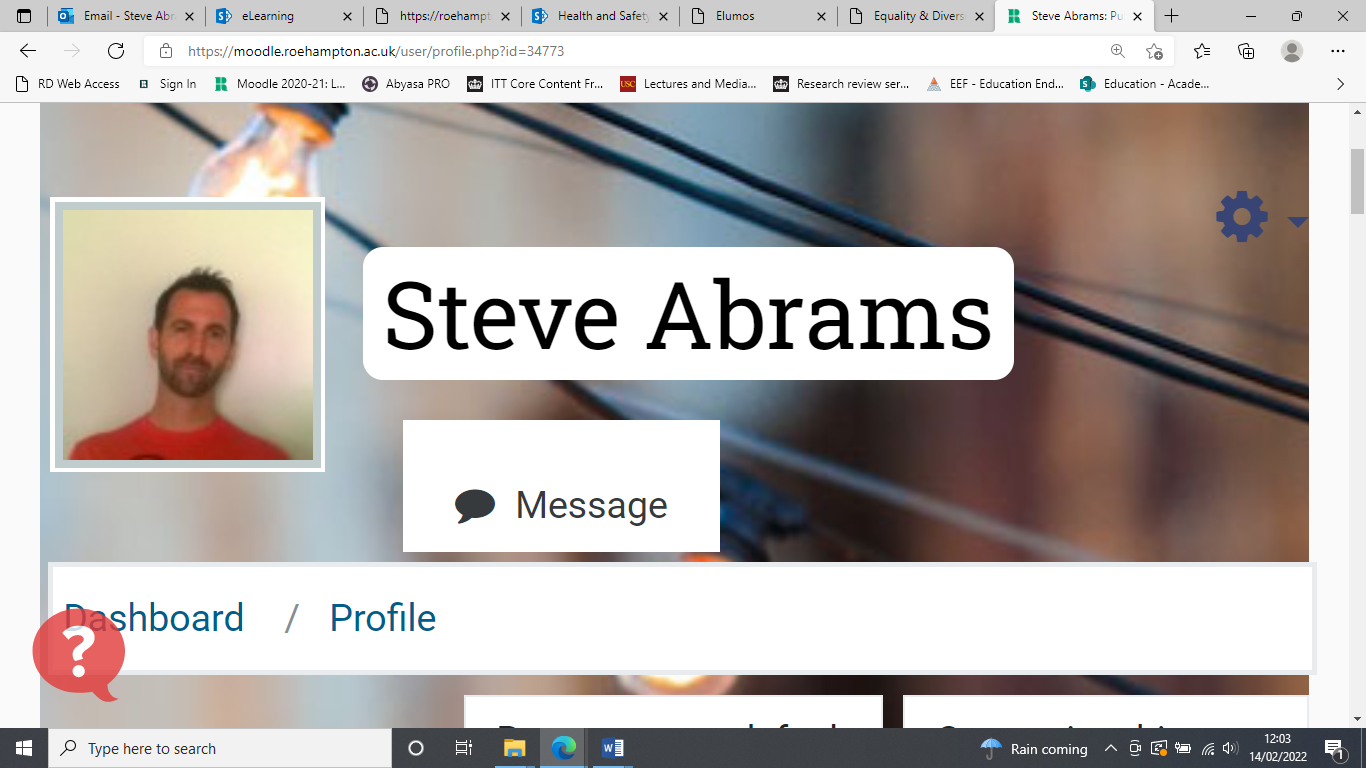 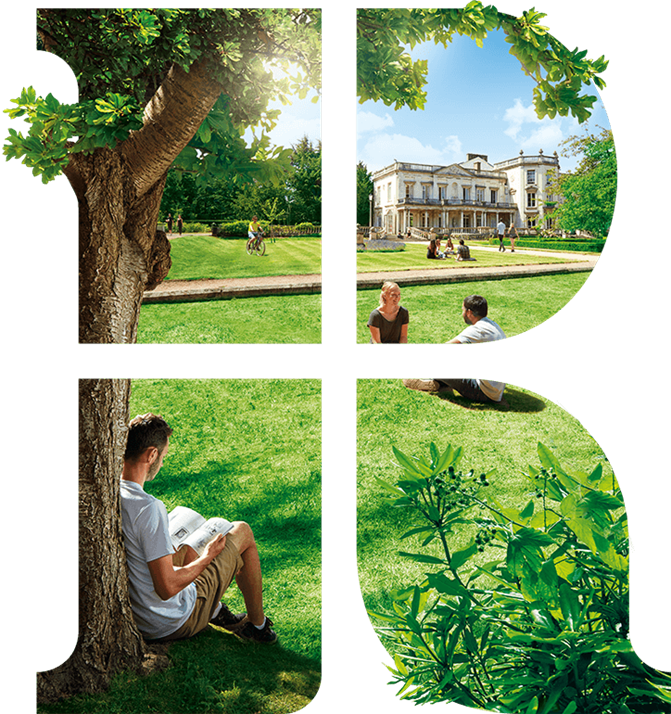 Subject Leads:
SUBJECT	               	SUBJECT LEAD	                        PHONE/E-MAIL        (all @roehampton.ac.uk)

Art and Design		Sally Dussek    	  	      020 8392 3871		sally.dussek
Computing 		Miles Berry		      020 8392 3241  		m.berry
Business Studies and Econ	Rob.Buck				N/A		rob.buck
Dance			Kelly McClelland			N/A		kelly.mcclelland
Design and Technology	Catherine Stoner	      	      020 8392 4411 		catherine.stoner
Drama			Rebecca Thompson	      	      020 8392 5028		rebecca.thompson
English			Mari Cruice		      020 8392 3281 		mari.cruice
Geography		Rachael Butcher	      		N/A		rachael.butcher
History			Ali Messer		      020 8392 3106		thomas.pike
Mathematics		Nick Langford	      	      020 8392 3859		atif.jaleel
Modern Foreign Language	Sonia Cordones/Nick Power            020 8392 3000        	sonia.cordones /nicholas.power
Music			Kate Potts-Lovegrove 	      	N/A 		kate.potts-Lovegrove/bella.urquhart
PE			Lorraine Robins Kent 	     	N/A		lorraine.robins-kent
Psychology		Alex Knight			N/A		alex.night
Religious Education	Simon Hughes	                         020 8392 3248 		simon.hughes
Science (Bio)		Steve Abrams	                         020 8392 3016		steve.abrams
Science (Physics/Chem.)	Nicklas Lindstrom 	                         020 8392 3087		nicklas.lindstrom
Social Sciences		Tomislav		                  		N/A		Tomislav.maric
We value a Froebelian approach to teacher education with whole child development at the core of our philosophy
Respectful:	We respect each other and build positive relationships with our pupils and colleagues. We celebrate diversity and create an inclusive community. 
Reflective:	We reflect on our practice, connecting academic literature, research, and school experience. We strive to continually improve our pedagogy.
Resilient: 	We support each other and seek to grow from our challenges. We strive to realise our potential and to thrive together.
Resourceful:  We work hard, and we are creative, imaginative, and curious. We keep learning.

Our Ambition is to: 

Prepare our students for their early career induction; to inspire them to continue to learn and develop professionally.
Develop subject specific pedagogical content knowledge and an understanding of the what, how and why of teaching in different contexts; meeting the ECF and going beyond it.
Create research-informed curricula that meet the diverse needs of pupils in our partner schools.
Build a network of experts to mentor and support our students in our partner schools.
Assure quality using meticulous processes that support the highest possible standards.
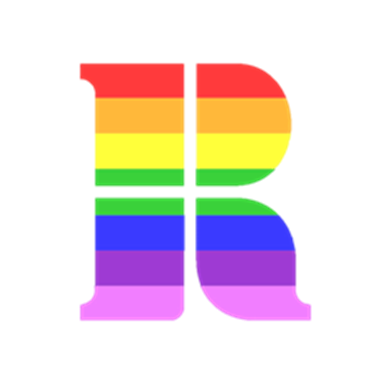 Course starts:

Enrolment day: 28th August
First Subject Day and induction:  3rd September (9 am to 4.30)

School placements:

Lead Partner and Apprentice students start earlier as directed by their lead school

Primary school Placements Mon/Tue 22nd and 23rd September


Uni-led students start in school on Thursday 25th September - you will find out schools in September.
[Speaker Notes: one of the largest providers of teacher education in the UK, working in close partnership with schools across London and beyond

a friendly and supportive university

the only campus-based university within London.]
The pattern of the year 2025-26
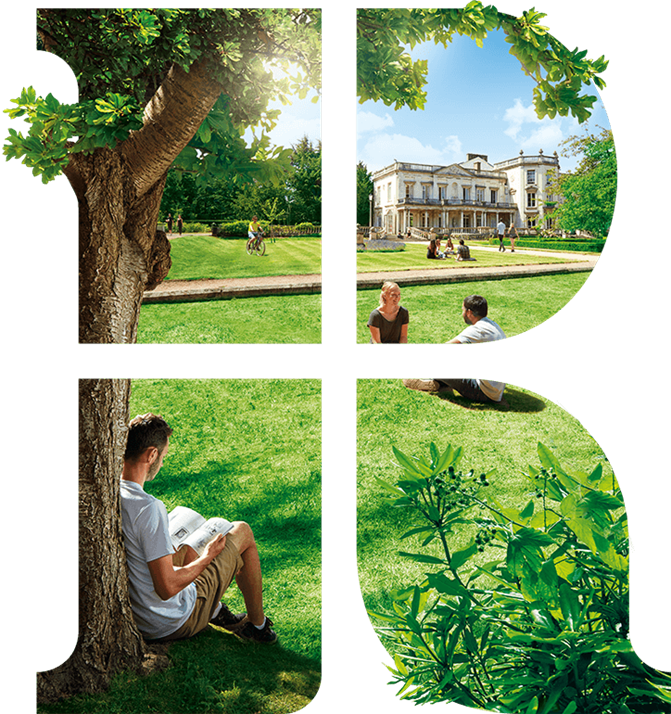 The course starts on Thursday 28th August!!! So be ready!!

Induction Wednesday 3rd September at 9am to register

 Up to 120 days in two different schools 

University-led study every Wednesday and some Thursday's in September

Subject sessions/PS on Wednesdays

There will be some directed tasks completed remotely in the first few weeks

Numeracy task

Abyasa training Mon 8th Sept (so LP and App you won’t be in school)

Professional Studies: at Roehampton and in allocated  PS hub schools
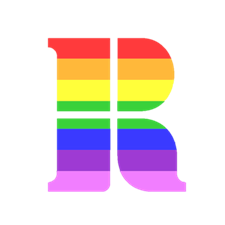 How it all comes together
Professional Studies

Some school-based training (hubs)
PS sessions at UR
One assignment
Subject pedagogy

Subject sessions 
Learning rounds
Two assignments
Two contrasting placements
Increasing timetable
Increasing independence
Increasing pupil progress
Evidence for QTS working with a trained mentor
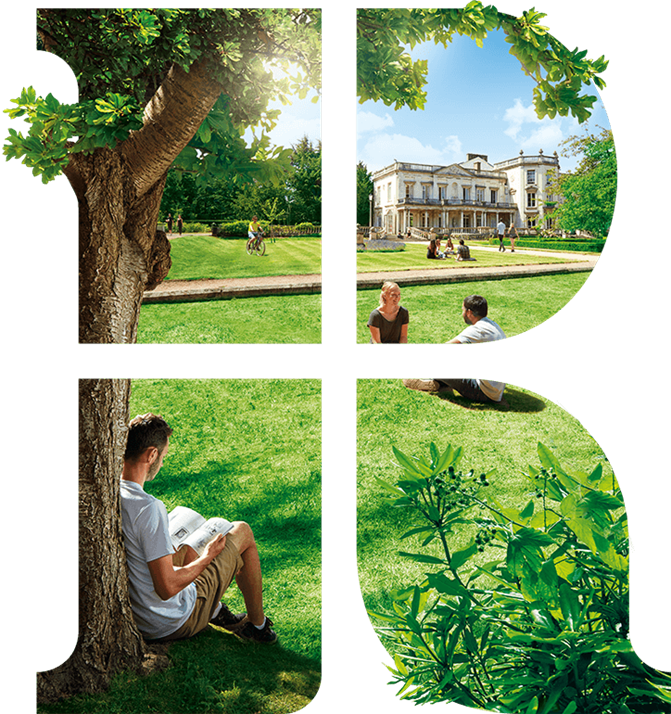 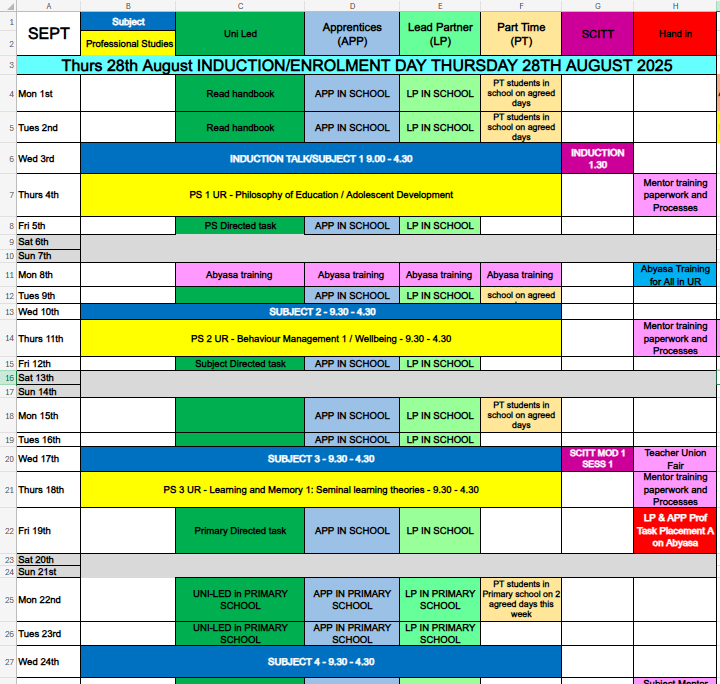 Calendar for 25-26
Conditions:
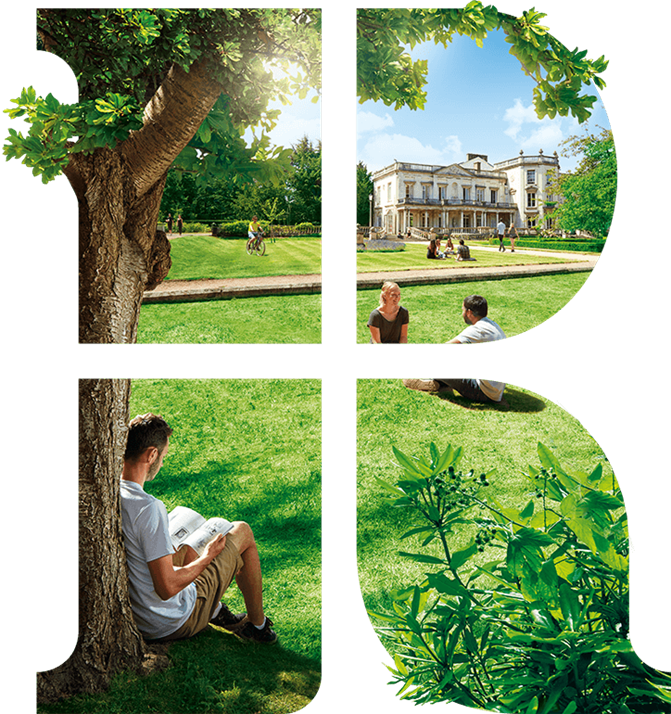 If you have outstanding conditions, you cannot enrol until these are all met so:
quals certificates - do not wait until Sept either send registered post or come in (Library)
Equivalency tests - do them NOW!
DOH/Suitability – do not delay.
DBS – you cannot go on placement without it.

You cannot fully enrol, get access to Moodle, email, Abyasa or your ID card without having met these!
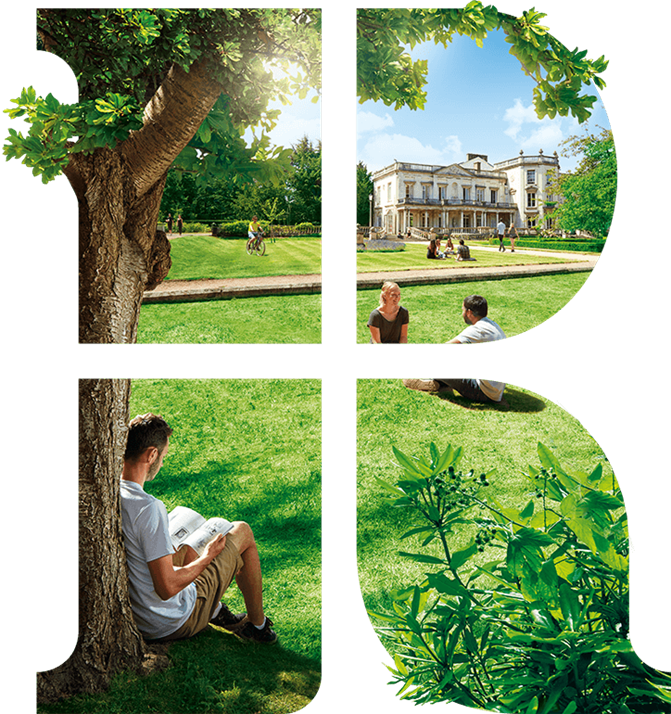 DBS: DBS@roehampton.ac.uk
All students - If you already have a DBS and it is not on the update service, you must get a new one with Roehampton (Uni-Led) or your Lead Partner/APP.
Lead Partner/APP students you will do yours with your school and you MUST send a photo of page 1&2 to our DBS team.
Timescales – do it ASAP!
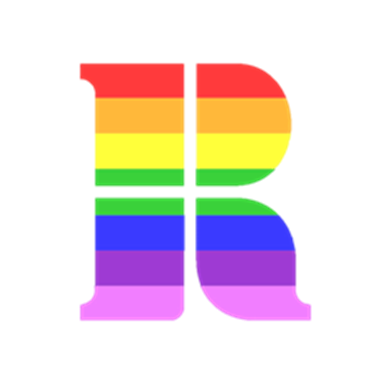 Student support
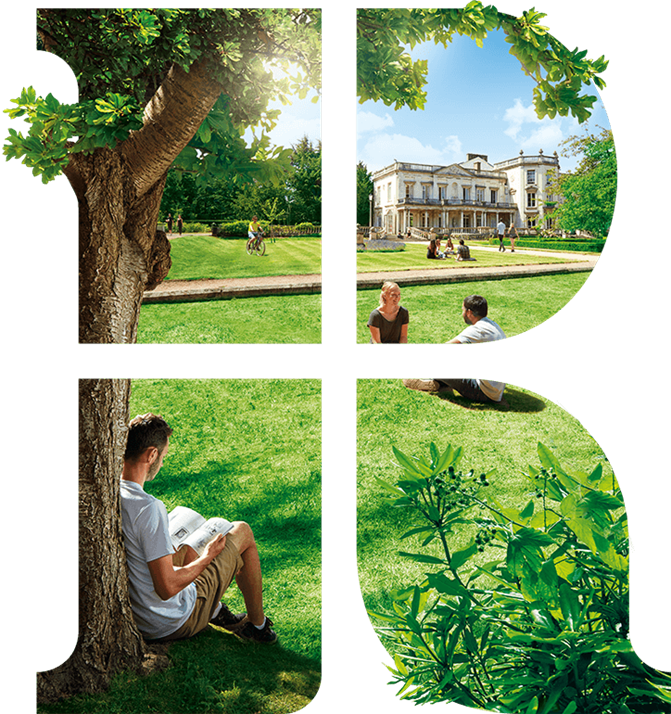 Contacts for other help:
Admissions: Teachertraining@Roehampton.ac.uk 
Health and Wellbeing:  wellbeing@roehampton.ac.uk
Student Finance: StudentFinance@roehampton.ac.uk 
Disabilities at Roehampton: Disabilities@roehampton.ac.uk 

Please contact first the department concern – then your subject tutor for any concerns/worries
You can also contact me if you want advice or not had a response to other emails Sonia.Cordones@roehampton.ac.uk
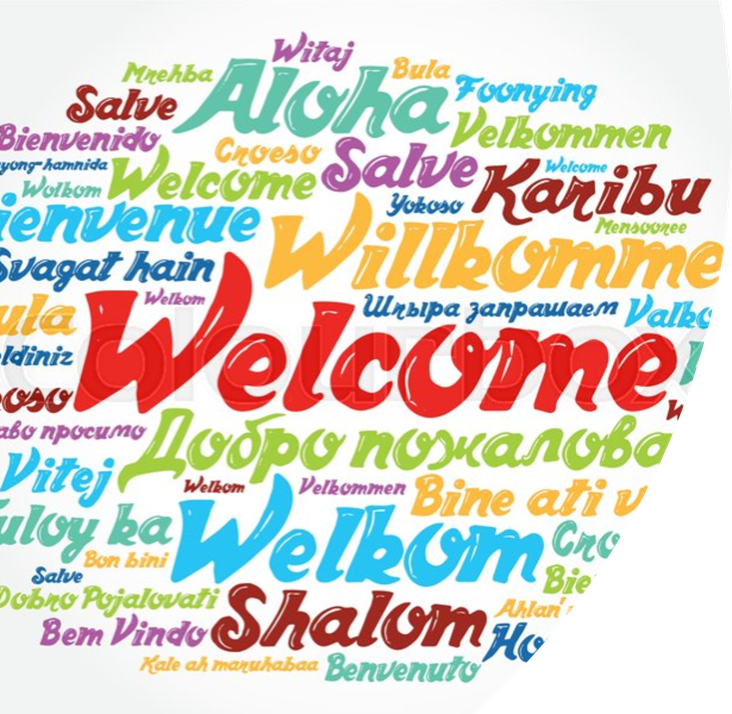 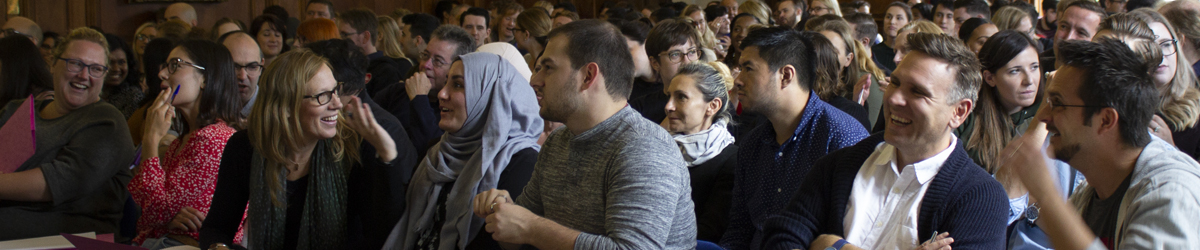 Subject Leads:
SUBJECT	               	SUBJECT LEAD	                        PHONE/E-MAIL        (all @roehampton.ac.uk)

Art and Design		Sally Dussek    	  	      020 8392 3871		sally.dussek
Computing 		Miles Berry		      020 8392 3241  		m.berry
Business Studies and Econ	Rob.Buck				N/A		rob.buck
Dance			Kelly McClelland			N/A		kelly.mcclelland
Design and Technology	Catherine Stoner	      	      020 8392 4411 		catherine.stoner
Drama			Rebecca Thompson	      	      020 8392 5028		rebecca.thompson
English			Mari Cruice		      020 8392 3281 		mari.cruice
Geography		Rachael Butcher	      		N/A		rachael.butcher
History			Ali Messer		      020 8392 3106		thomas.pike
Mathematics		Nick Langford	      	      020 8392 3859		atif.jaleel
Modern Foreign Language	Sonia Cordones/Nick Power            020 8392 3000        	sonia.cordones /nicholas.power
Music			Kate Potts-Lovegrove 	      	N/A 		kate.potts-Lovegrove/bella.urquhart
PE			Lorraine Robins Kent 	     	N/A		lorraine.robins-kent
Psychology		Alex Knight			N/A		alex.night
Religious Education	Simon Hughes	                         020 8392 3248 		simon.hughes
Science (Bio)		Steve Abrams	                         020 8392 3016		steve.abrams
Science (Physics/Chem.)	Nicklas Lindstrom 	                         020 8392 3087		nicklas.lindstrom
Social Sciences		Tomislav		                  		N/A		Tomislav.maric
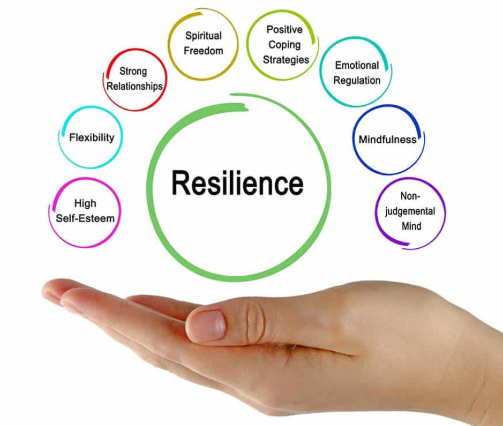 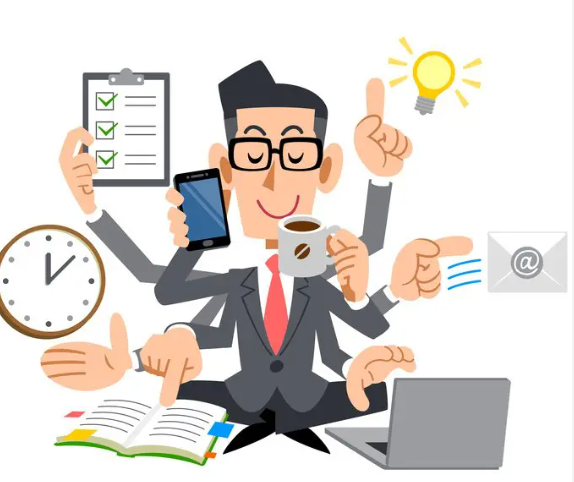 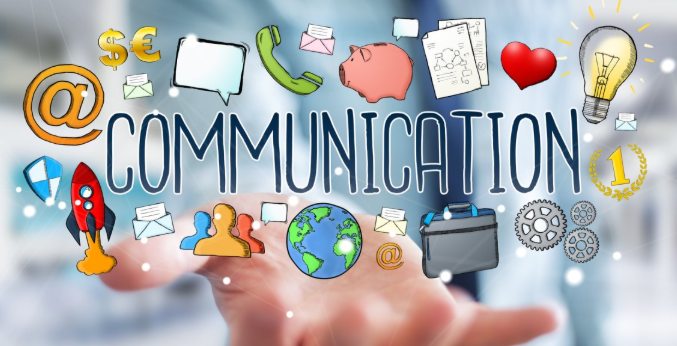 Communicate well!
Be organised!
Build resilience!
Remain calm!
Remain Professional!
Be curious!
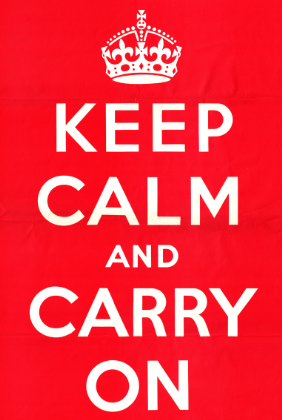 Always!
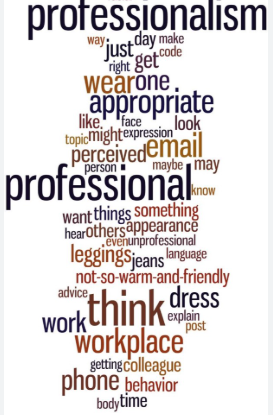 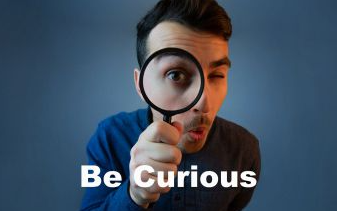 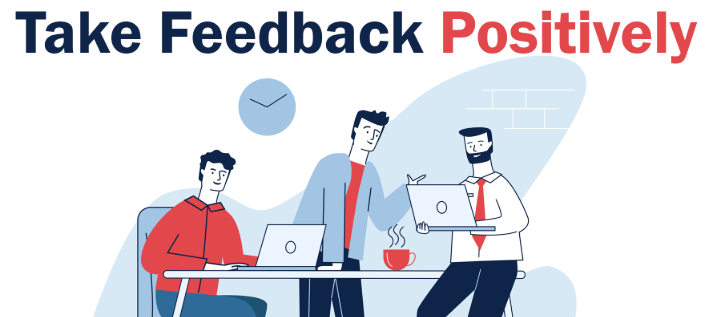 MFL Mentee experience
What can I do to prepare?
Check/read subject info on welcome pages
Familiarise yourself with your Subject Curriculum
Addressing any subject knowledge gaps identified when completing the Subject Audit (complete any SKE asap)
Start Reading!!
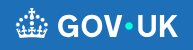 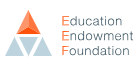 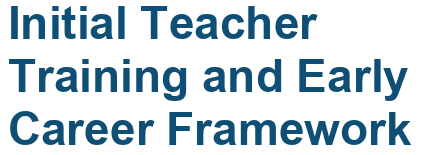 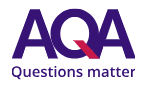 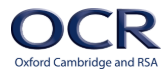 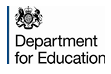 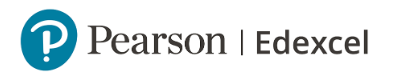 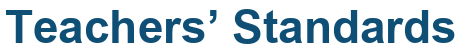